An interactive Web-GIS application for identifying flood vulnerable areas based on GNSS meteorology
Hoda Tahami, Jihye Park,Majidreza Farahani 

 School of Civil and Construction Engineering
Oregon State University

August 2019
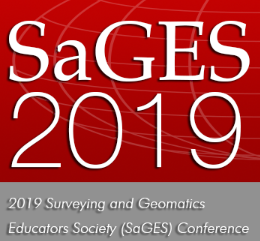 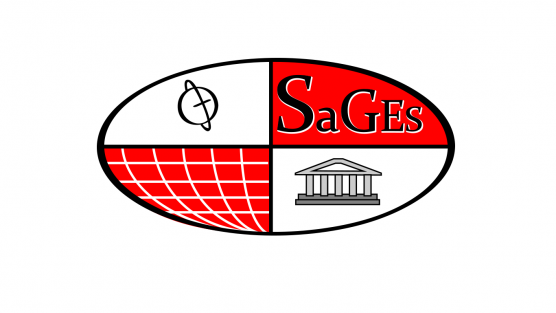 Presenter Info
Hoda Tahami is a PhD candidate and gradaute research assistant in Geomatics program at Oregon State University working under supervision of Dr. Park.
She received her Master of Science in Geospatial Information System with mainly focus on web and mobile GIS applications. 
Her PhD research focuses mainly involve space geodetic techniques for atmospheric monitoring/prediction
Sample of her web GIS and geovisualization projects can be found at:
https://hodatahami.github.io/bootstraprepositoriesdesign/
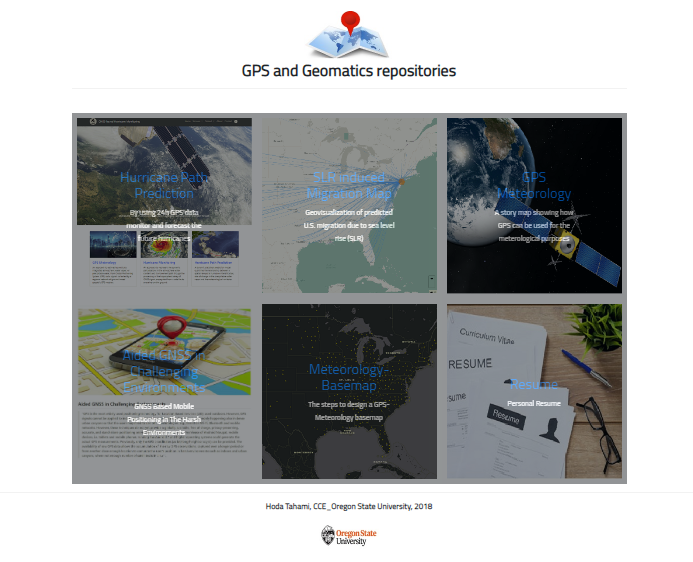 Outline
Background in Severe Weather Study
The Preliminary Study on prediction of a storm path using GNSS
A short-term forecasting for storm-induced Precipitation using GNSS-Meteorology 
A web-GIS perspective on meteorological hazard monitoring using GNSS remote sensing
Conclusion
Background
Water vapor is one of the most important components to form clouds and precipitation, and an ingredient in most major weather events.
Precipitable Water Vapor (PWV) is a physical parameter that is difficult to measure with adequate spatial and time resolution under all weather conditions. 
Largest errors in Numerical Weather Prediction (NWP) come from limitations in our ability to describe water vapor variability in time and space and it is one of the major error sources in short-term forecasts of precipitation.
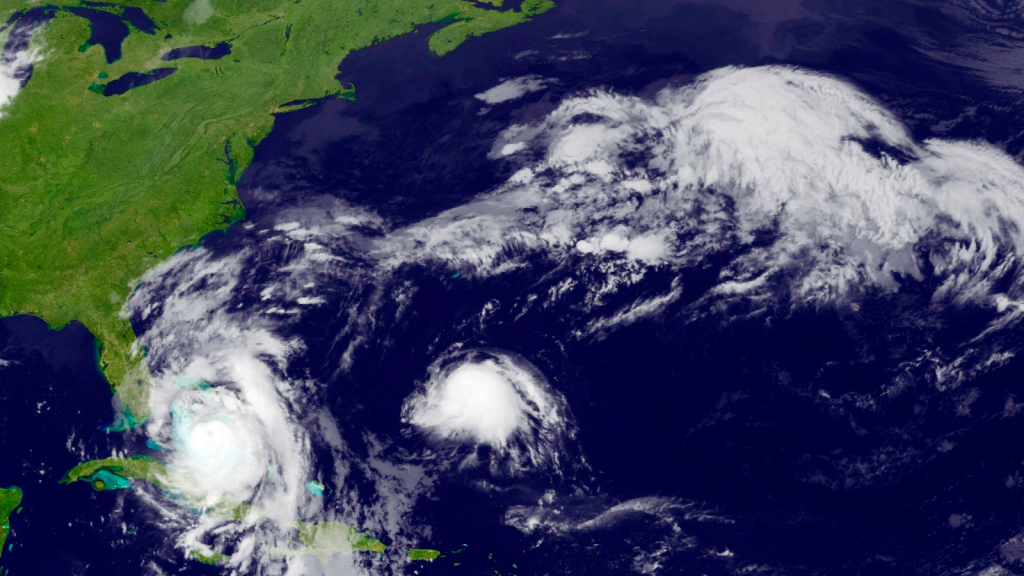 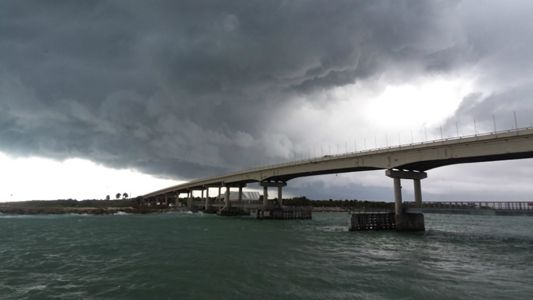 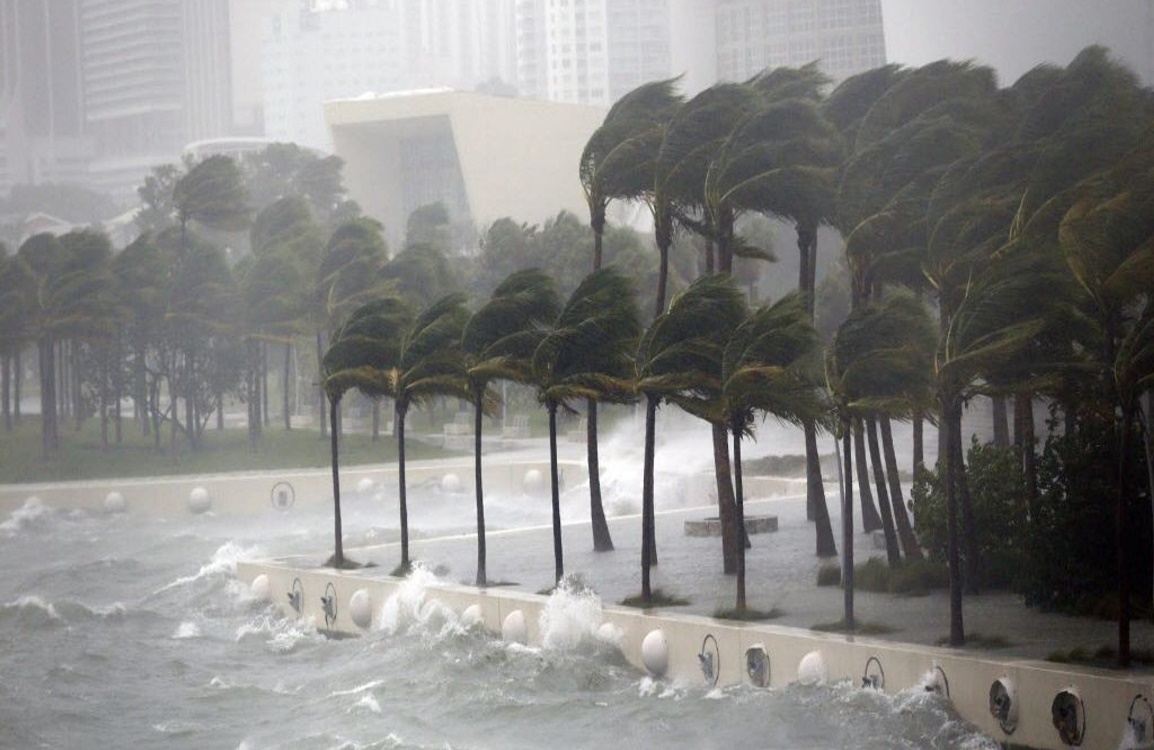 2
Weather Monitoring/Forecasting with GNSS
Water vapor measurements derived from GNSS observations
with high temporal and horizontal resolution
under all weather conditions, including thick cloud cover and precipitation
without the need for external calibration.
cost effectiveness
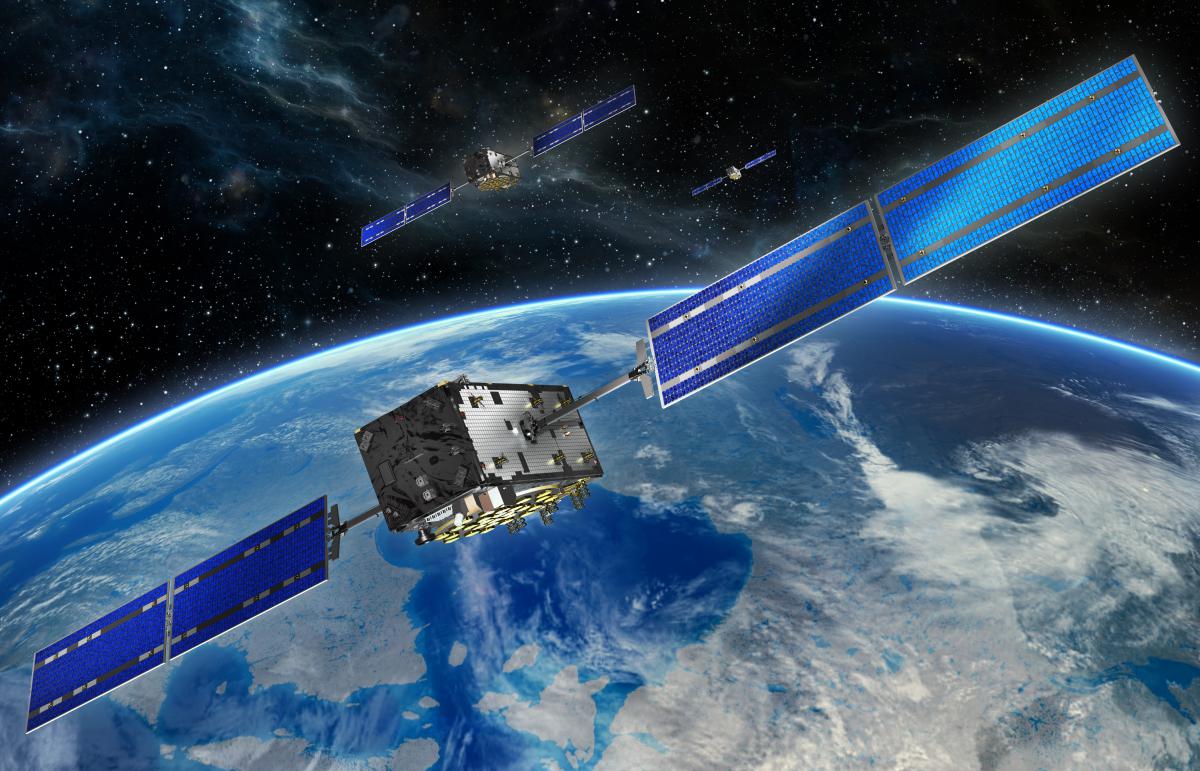 4
PWV Estimation Using GNSS
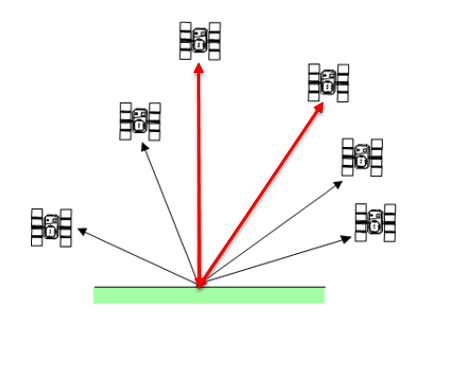 The total tropospheric delay in slant path delay can be mapped onto the zenith direction.
Total Zenith Delay (TZD) is computed using a mapping function depending on the elevation angle of the satellite.
TZD
Tropospheric Path Delay
6
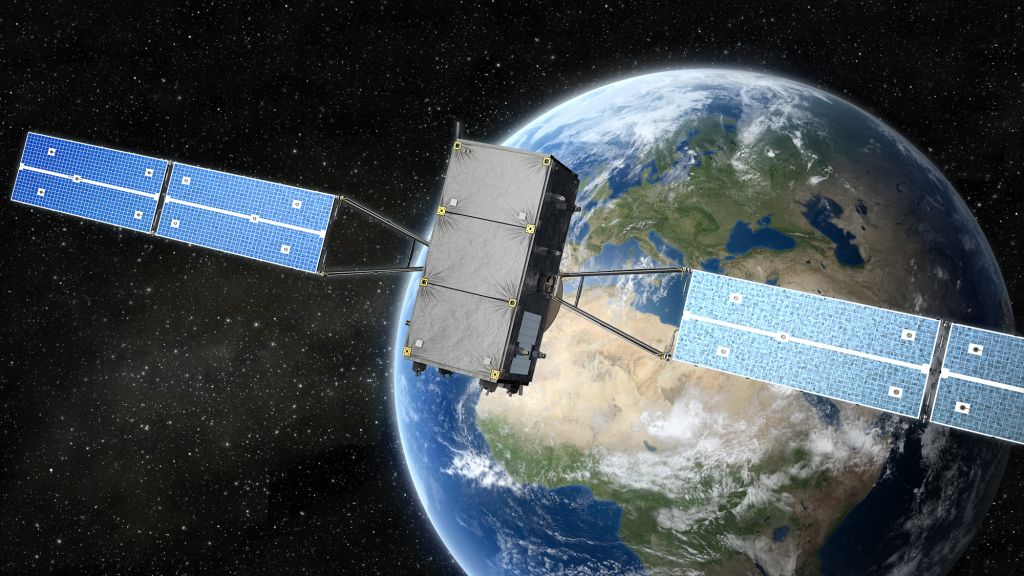 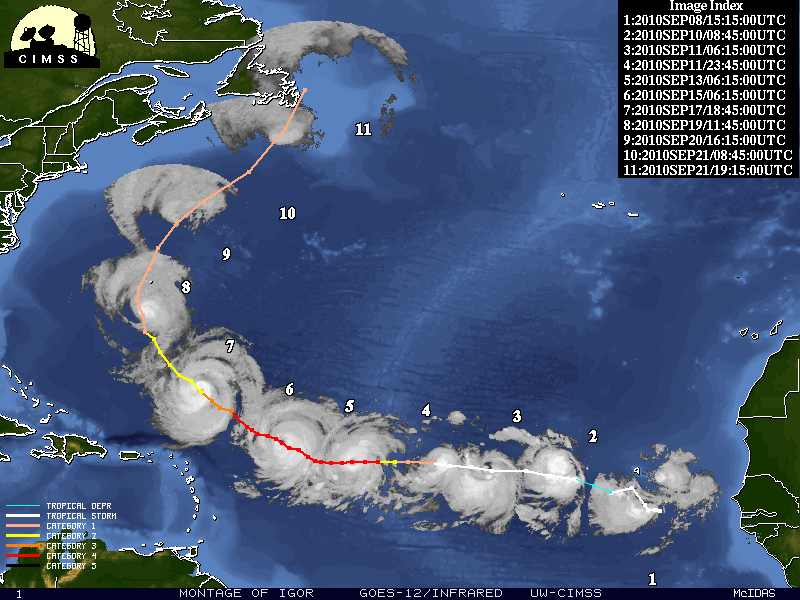 The Preliminary Study on The Prediction of a
Severe Rainfall By GNSS Derived PWV Analysis
Hurricane Matthew 2016
A total of 603 deaths (34 in the United States)
Could cause ~ $10 billion in damage estimates
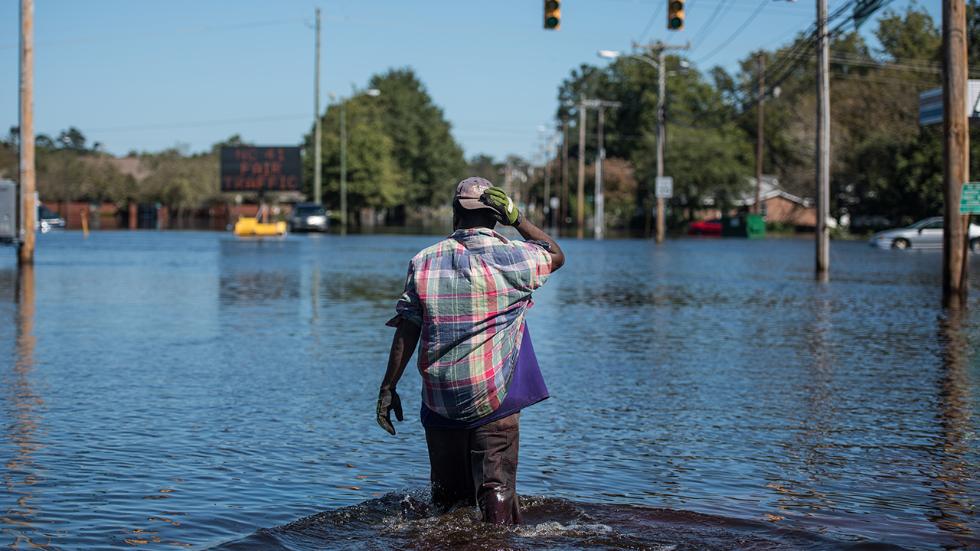 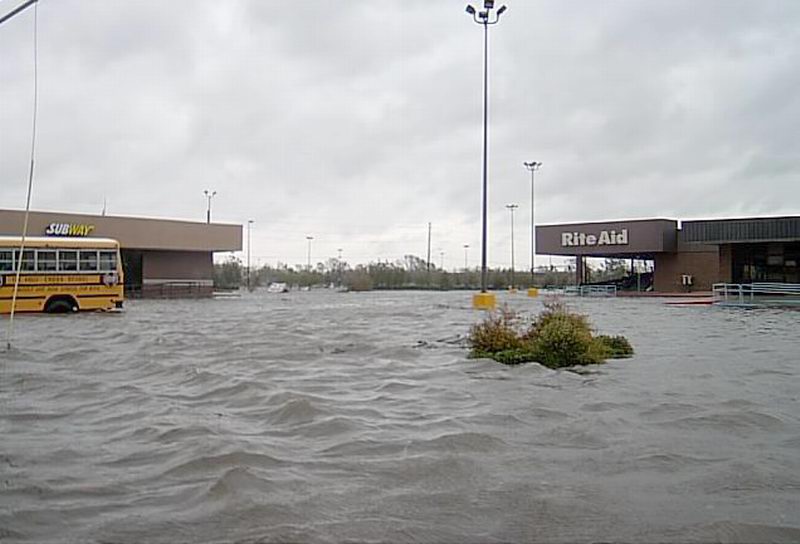 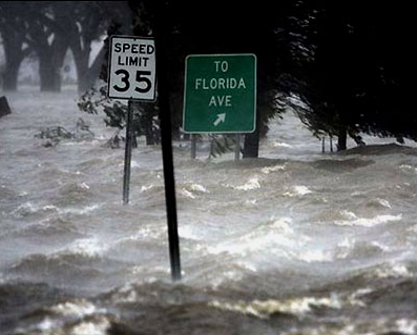 8
Observations:
6-10 October 2016
 15 CORS stations
10 weather stations 

Temporal Resolution:
 30 sec of GNSS CORS obs
60 minutes for weather data

Processing:
 APPS 
satellite orbits and clock 
 correction from JPL final products
Cutoff angle:15 degree
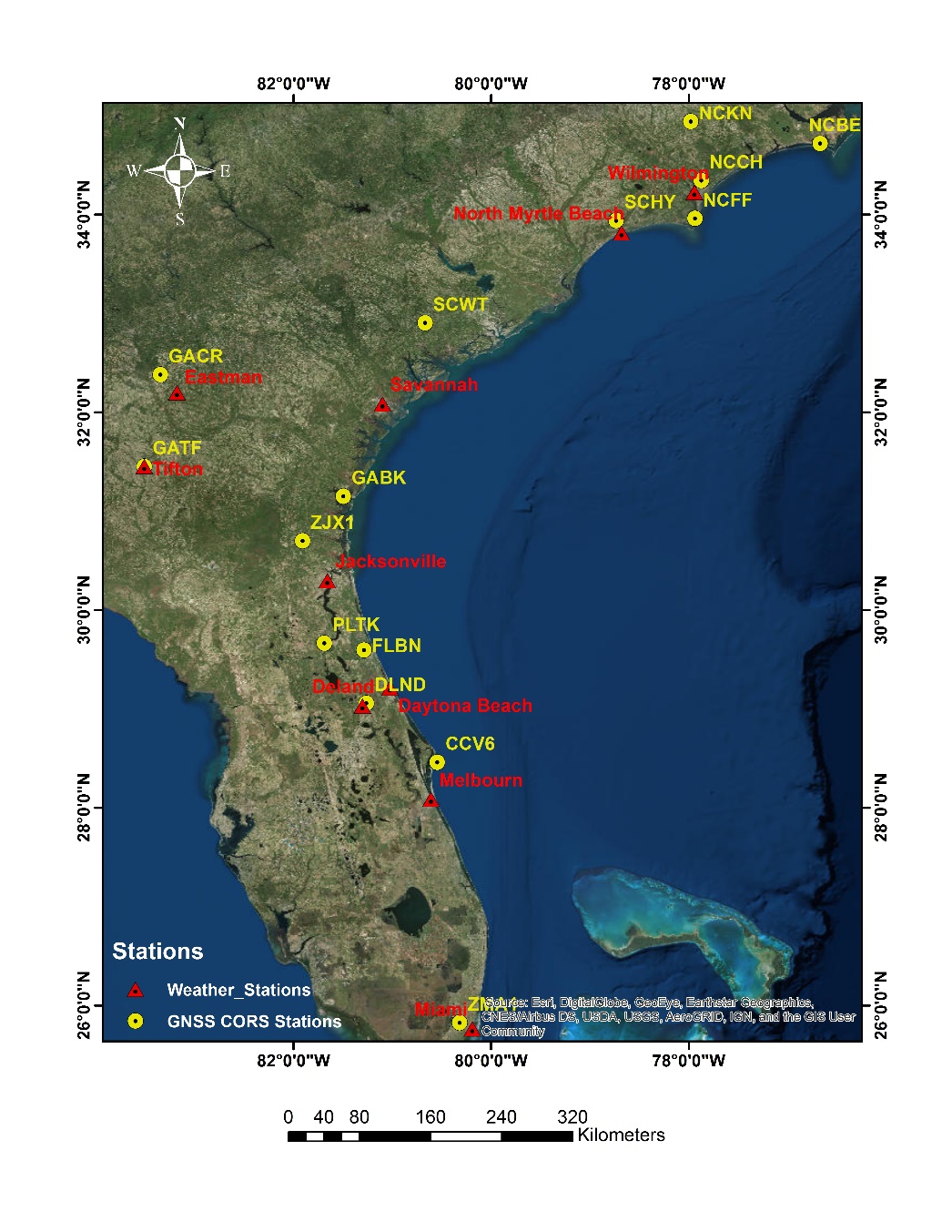 9
PWV Variation During Event Period
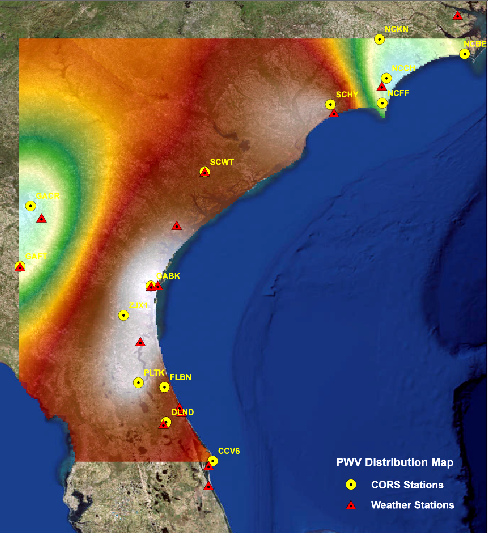 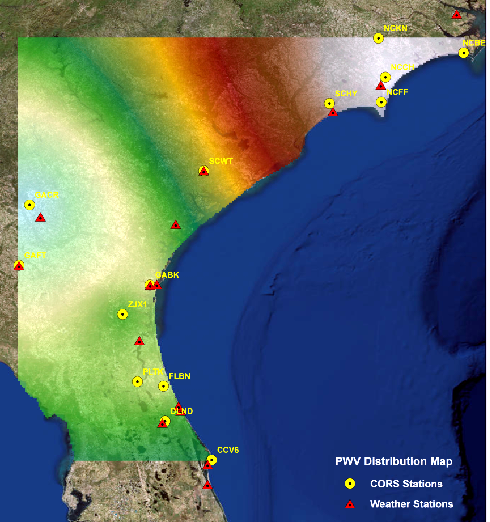 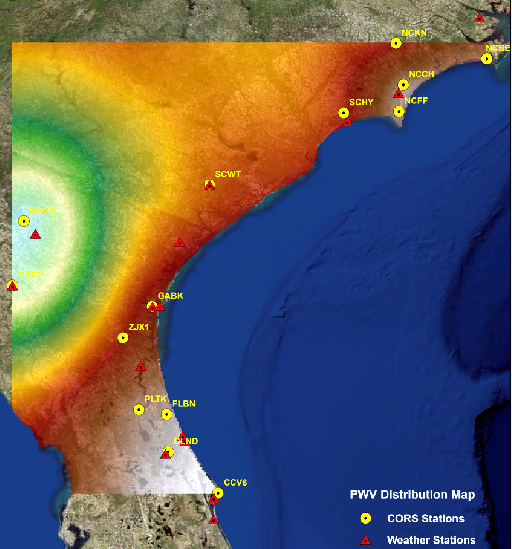 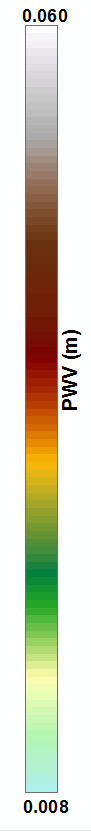 10/8/16  12:00 PM UTC
10/6/16  12:00 PM UTC
10/7/16  12:00 PM UTC
10
PWV Variation During Hurricane Matthew
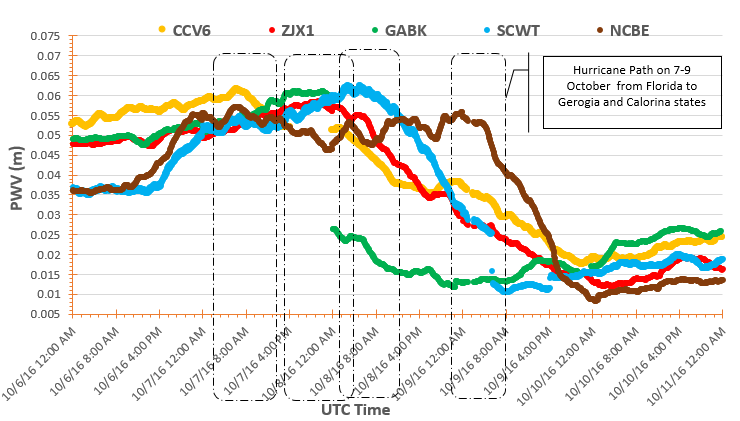 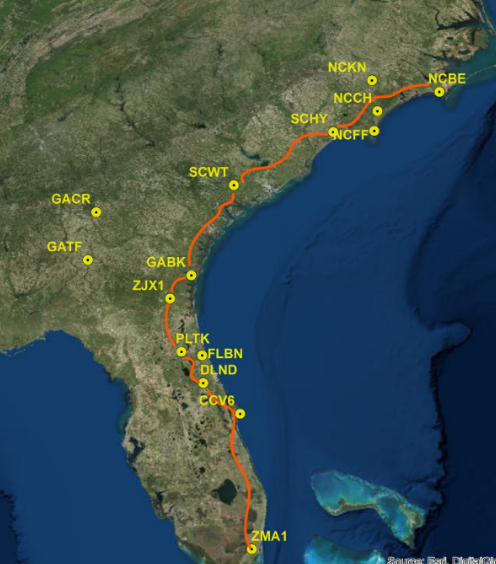 11
Weather Stations’ Met Parameters
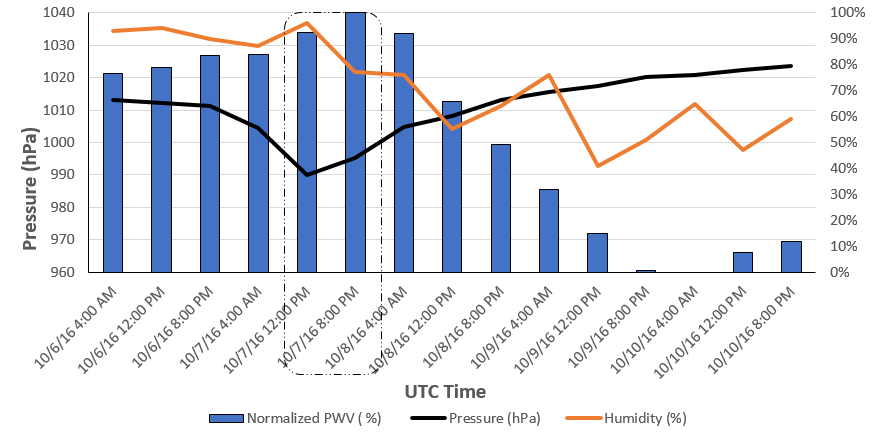 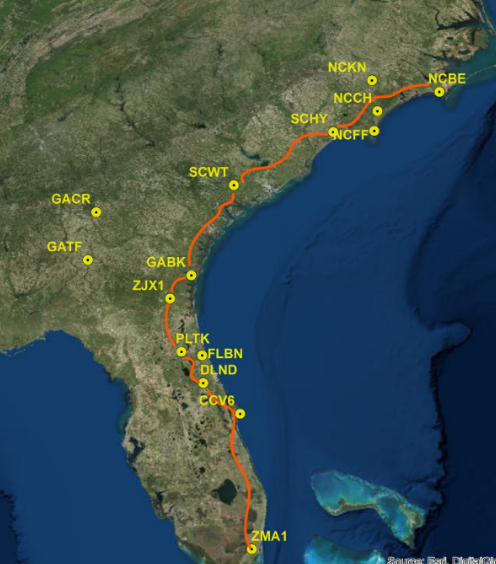 ZJX1 (Florida)
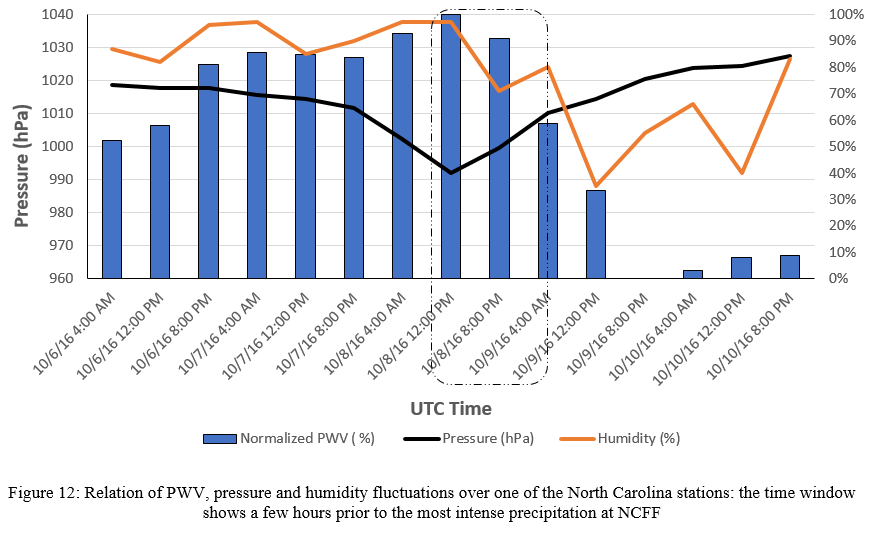 NCFF (North Carolina)
12
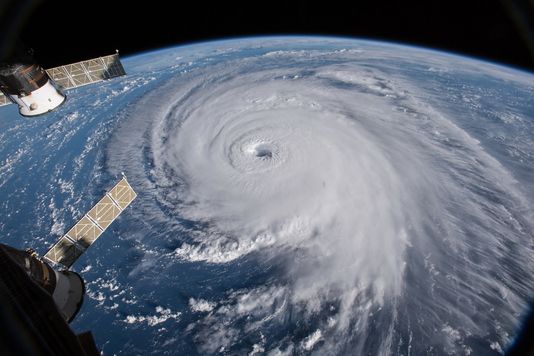 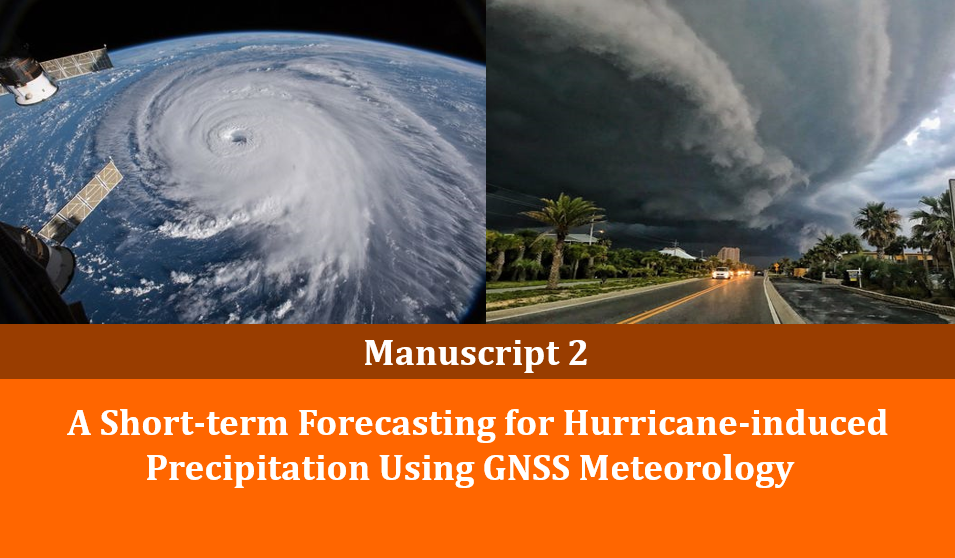 A Short-term Forecasting For Hurricane-induced Precipitation Using GNSS Meteorology
Work flow
GNSS CORS
Meteorological Data
Input Data
PWV computation
(Hourly Weighted average)
MET data Interpolation 
(Hourly Weighted average)
Processing
Modeling
Selection of reference Observation for the model
PCA
Multivariate Regression
Path Prediction
Minimum Residuals Clustering
Verification
Statistical Tests
Comparison with NWS Products
Case Study
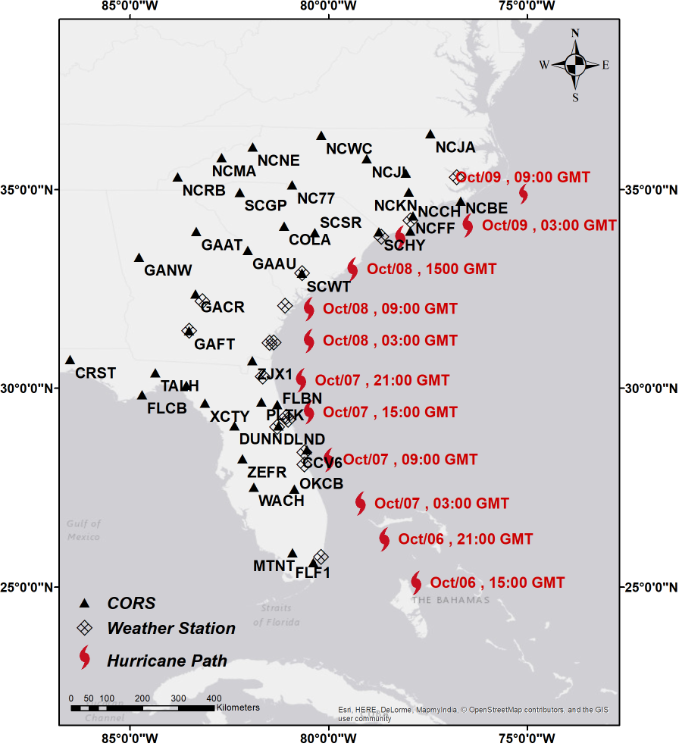 Hurricane Matthew
Observations:
5-11 October 2016
 38 CORS stations
14 weather stations 

Temporal Resolution:
 5 minutes for CORS
60 minutes for weather data
The blue circles shows the stations used for deriving the model’s coefficients.
PWV Estimation Using Multiple Regression Analysis
Implementation of Prediction Models
The PROC and other atmospheric parameters behave differently at the different stage of hurricane.
The principle regression model should be tailored to each stage in the hurricane lifetime.
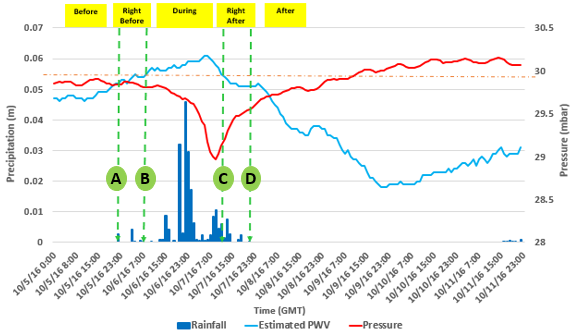 Classification of model based on PWV threshold (green circles)
Implementation of Prediction Models
Among all CORS stations in the test site, six stations are selected for determining the coefficients of the prediction model. 
The remaining stations are used for validating the results.
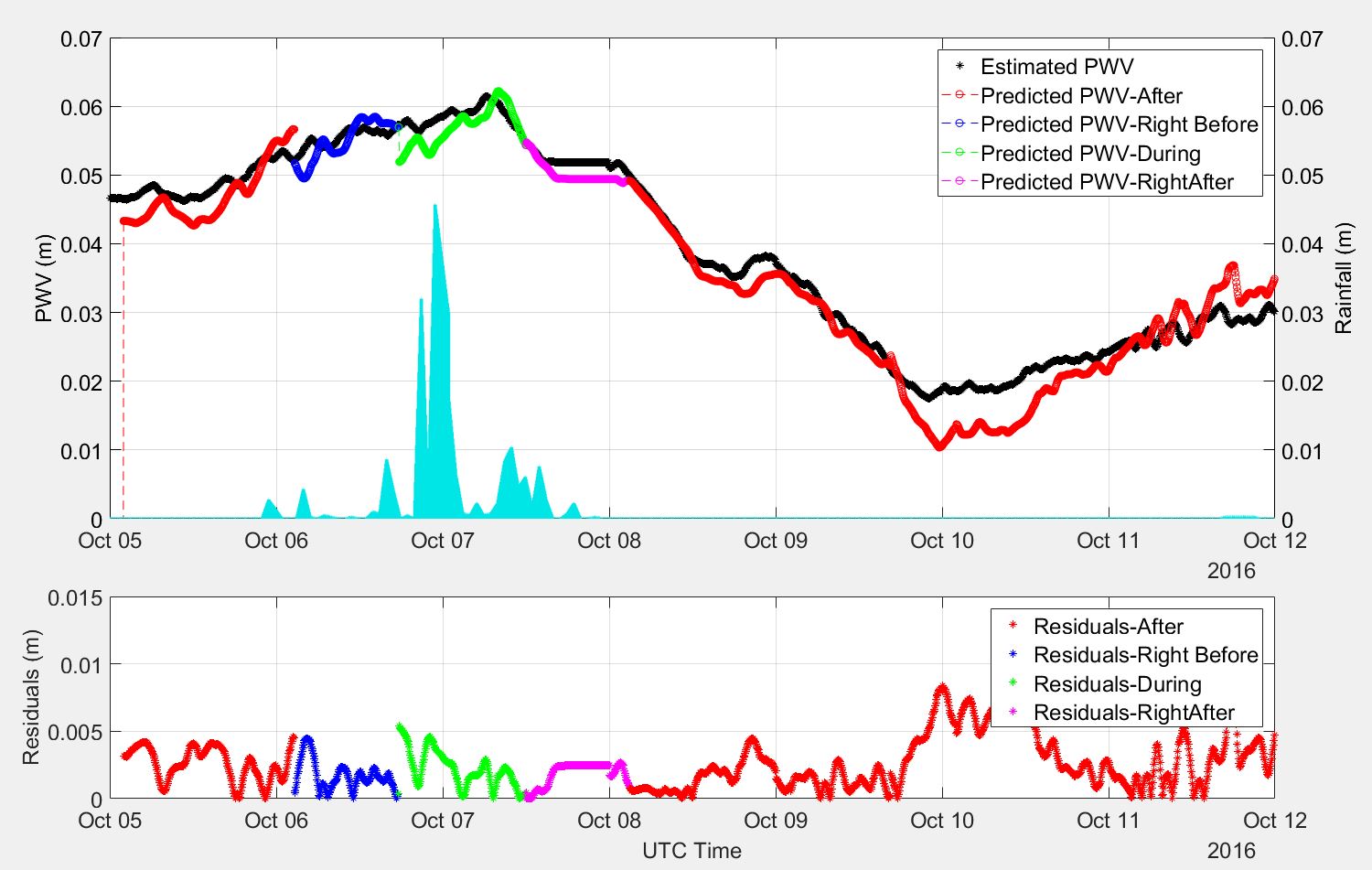 Prediction models and the corresponding residuals for CCV6 during 5-12 Oct, 2016; The top panel shows the models in different colors that are mapped over the actual PWV time series (Black line) and the blue bars represent the recorded actual rainfall on the station for the mentioned period.; the bottom panel shows the residuals of observations with respect to each model.
Model’s Residuals Over Hurricane Phases
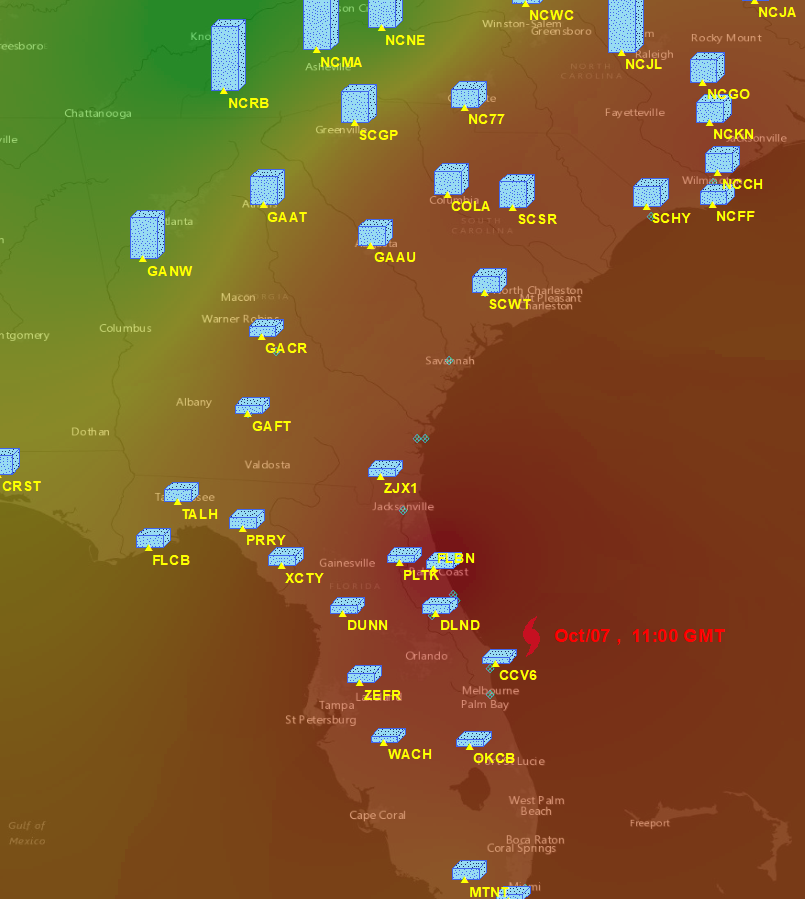 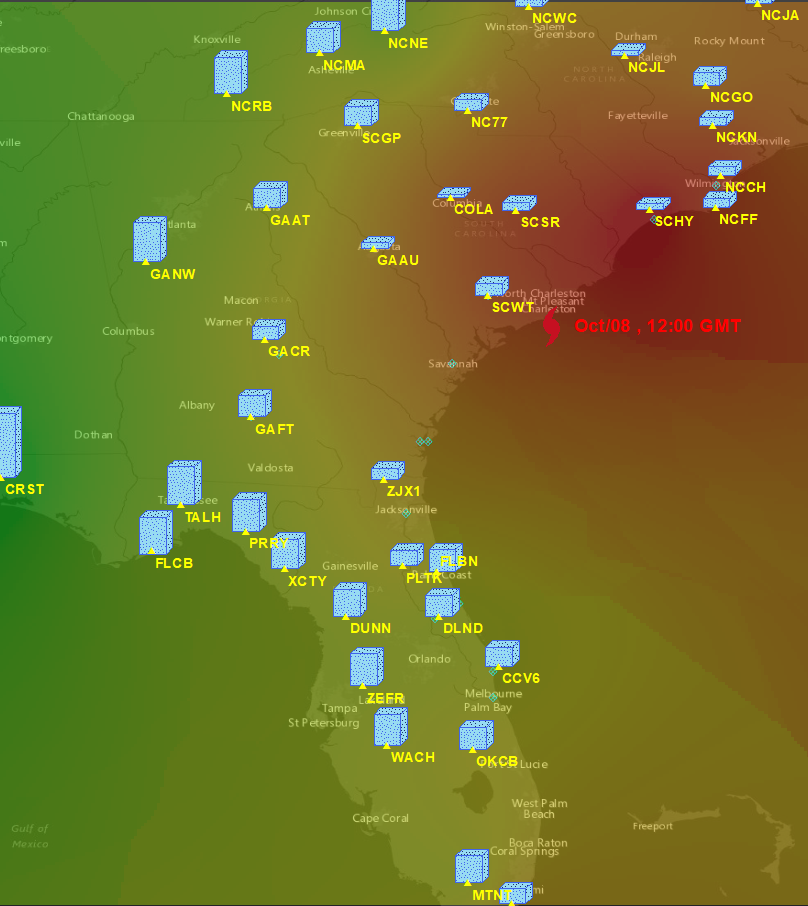 Distribution of actual PWV and the residuals for the “right before” and “after” models over the area corresponding to 7 October at 11:00 am (left) and 8 October at 12:00 pm (right).
Path Prediction Using Model’s Residuals
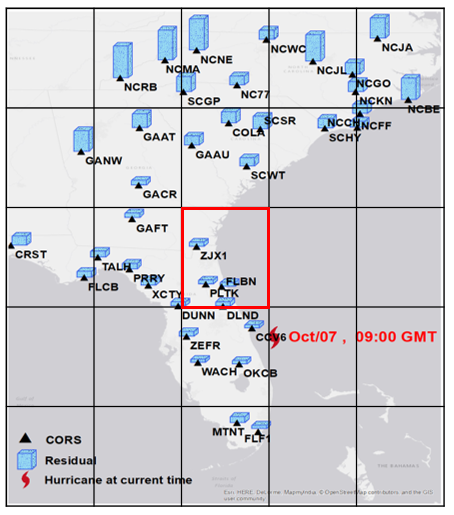 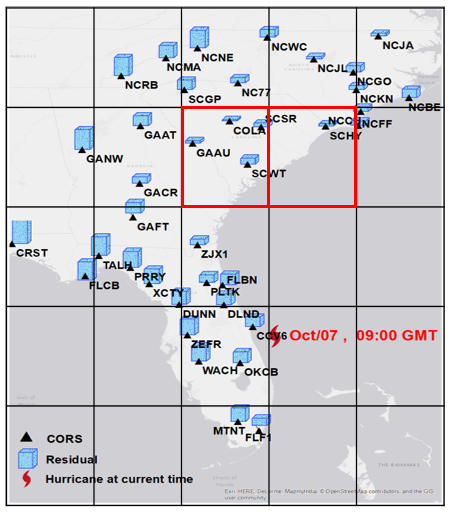 Predicted residuals for CCV6 on 7 Oct, 2016. The red hurricane mark shows the reported time and location of the hurricane provided by National Weather Service. In each image, red grid shows the stations fall into the hurricane and black girds show the grids correspond the stations located outside the hurricane center
Numerical Comparison of Model’s Residuals
The numerical comparisons of prediction residuals for the grids located inside and outside of the hurricane using “right before” model:
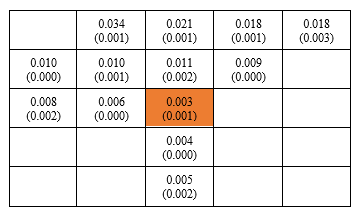 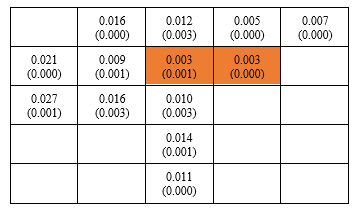 Hurricane Matthew 2016
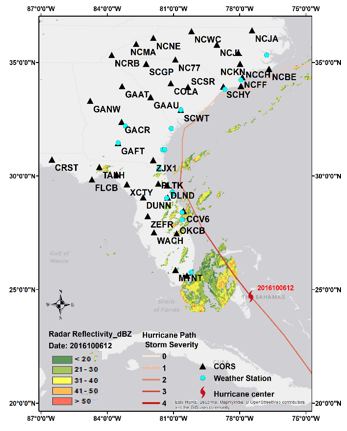 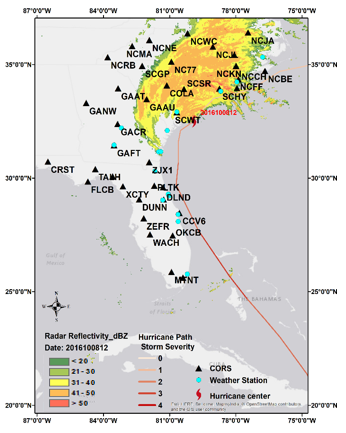 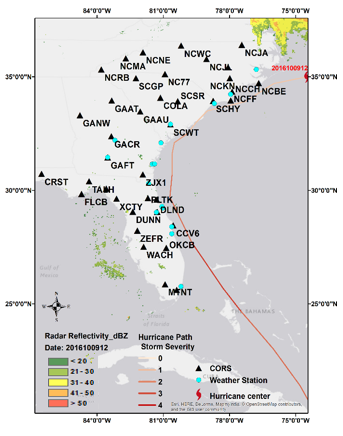 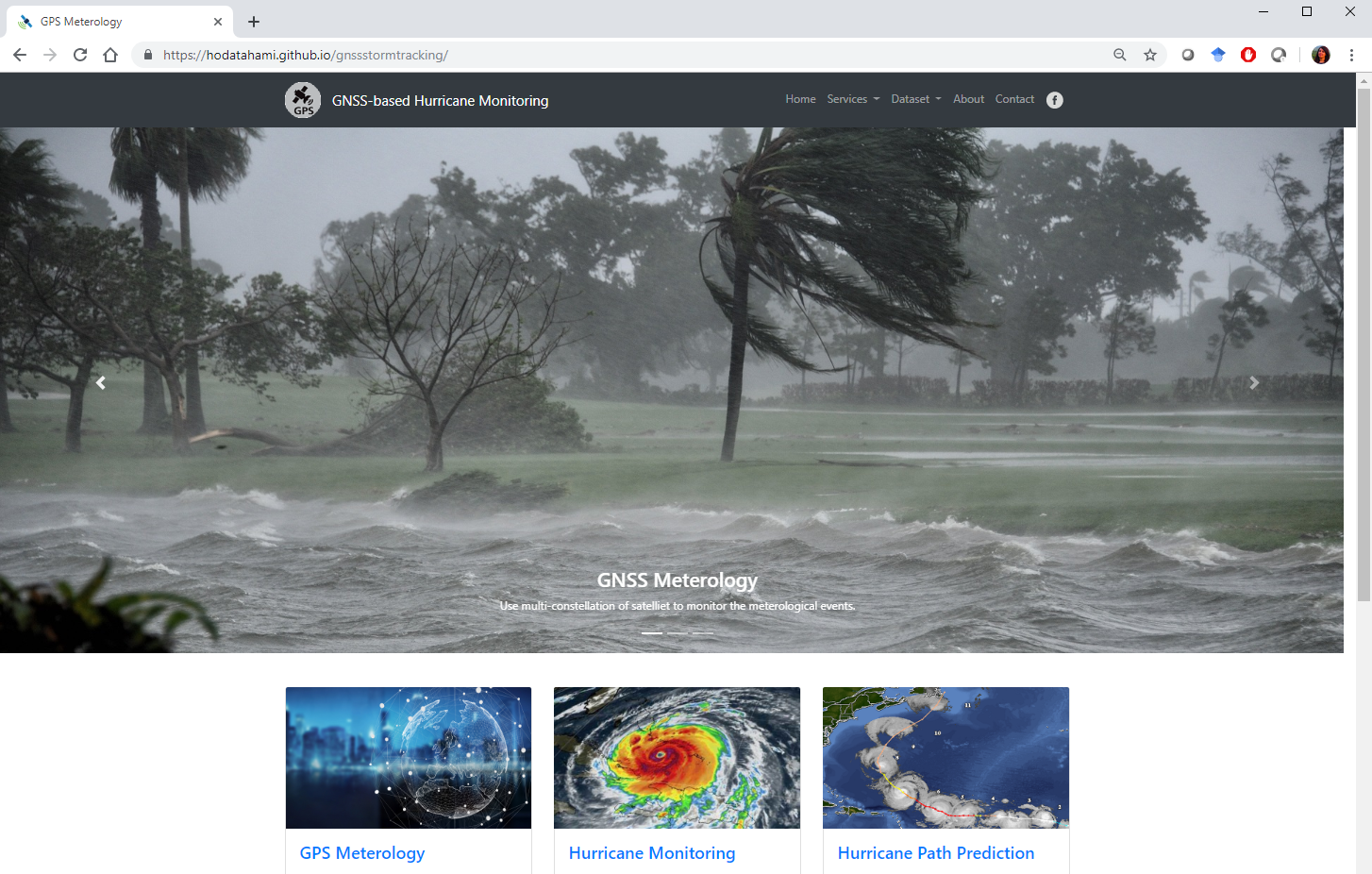 Web-based GNSS Meteorology: A Web-GIS Perspectives on Meteorological Hazard Monitoring Using GNSS Meteorology
Platform Conceptual Architecture
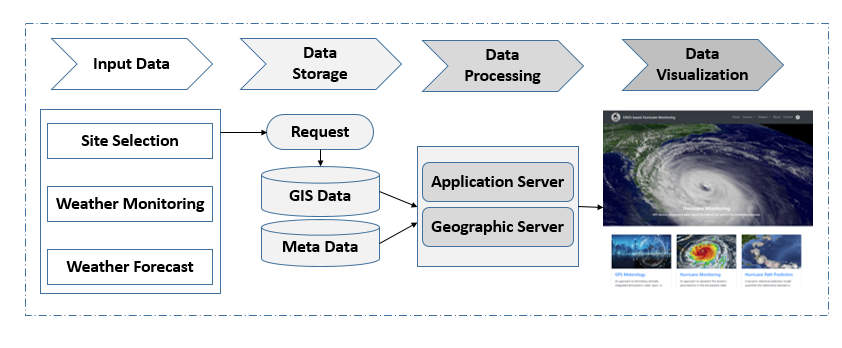 Web map libraries
Development of the responsive web thematic map is done by applying several java scripts libraries including:
Bootstrap
CartoDB,
Leaflet
D3
SpatialSankey
Interactive Representation of MET data for CORS
https://hodatahami.github.io/gnssstormtracking/index.html
Interactive Representation of Predicted PWV
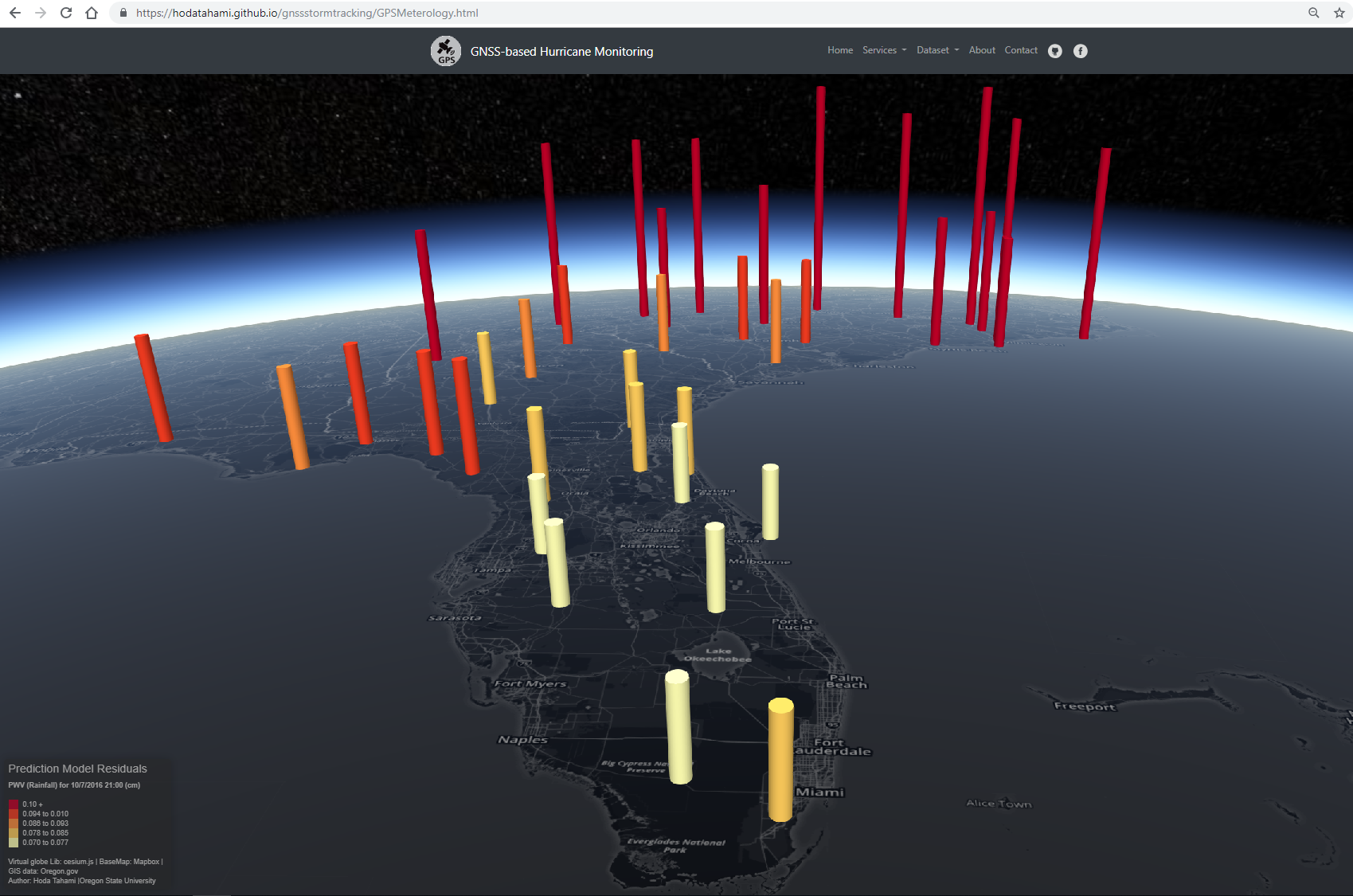 Conclusion
In ground-based GNSS meteorology, by using the spatial- temporal variability of PWV derived from GNSS observations and meteorological variables, a short-term forecasting method is established to track the hurricane and its intensity using Principle Component Regression (PCR)

The distribution pattern of the predicted PWV residual, and its magnitude in the region can be used for storm tracking. 

By combining geo-visualization technique with predicted GNSS-derived PWV, the vulnerability to flooding due to potential sever rainfall are effectively provided in near real-time.
Thank you
Questions?!
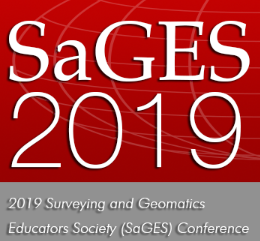 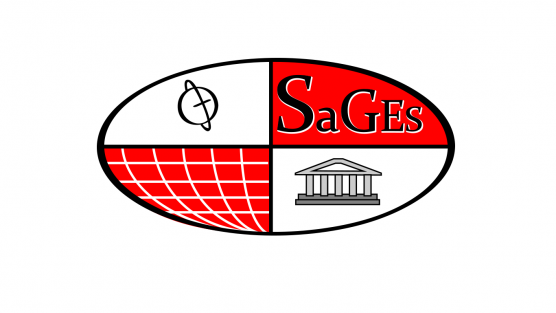